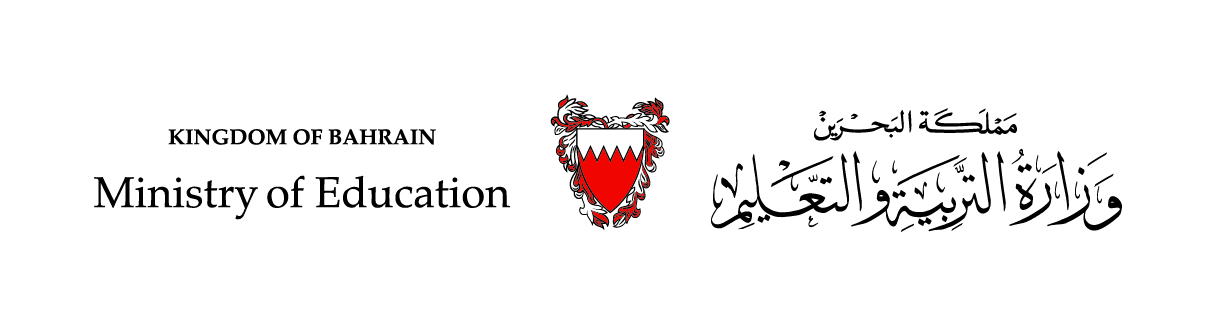 الحَلْقَةُ الأُولى/ اللُّغَةُ العَرَبيّةُ                          الصَّفُّ الثّاني الابْتِدائِــــــيُّ  / الفَصْلُ الدِّراسِيُّ الأوَّل
وَحْدَةُ: (تَنْظيم أَوْقاتِ الْفَراغِ)        الدَّرْسُ الْخامس (كتاب التدريبات): الـْمُصَوِّرُ الصَّغيرُ
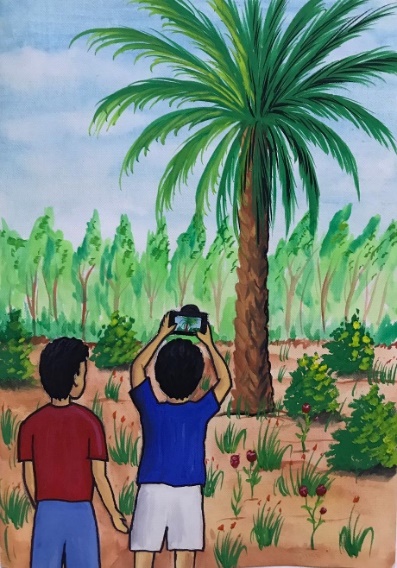 التَّدريباتُ (1)أُثَرّي، وَأُميِّزُ
وزارة التربية والتعليم –الفصل الدراسي الأول 2021-2022
اللُّغَةُ العَرَبِيَّةُ / الصَّفُّ الثّاني الابْتِدائِيُّ/ وَحْدَةُ: تَنْظيمُ أوقاتِ الفراغ / الدَّرْسُ الخامس: المصوّر الصّغير/ أولا:أُثَرّي لُغَتي، ثانيا:أُمَيِّــــــــزُ الـْحُروفَ وَالْأَصْواتَ
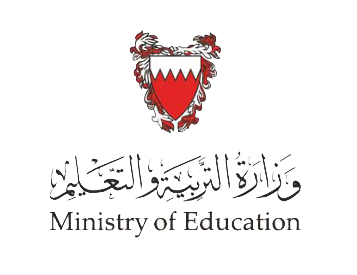 أَوَّلًا: أُثَرّي لُغَتي.
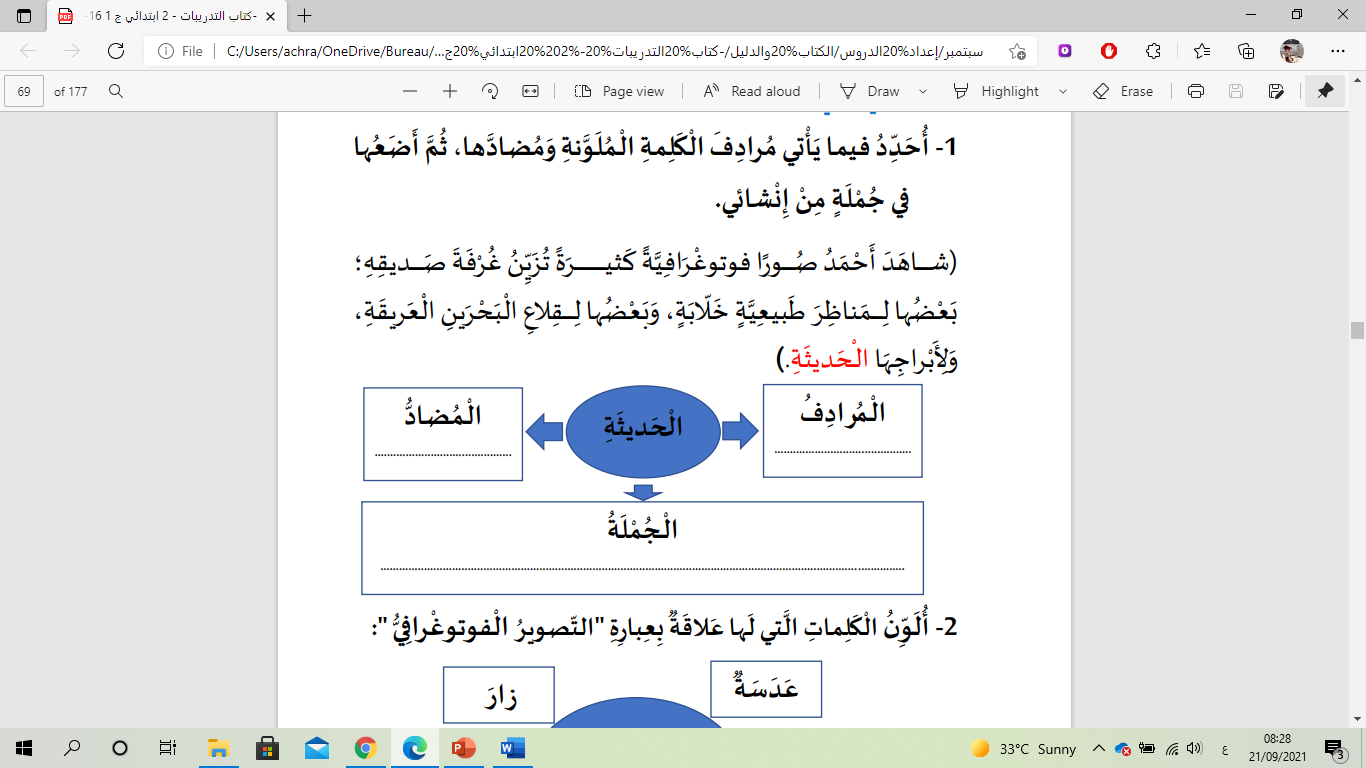 الْقَديمَةِ
الْجَديدةِ
الْهَواتِفُ الذَّكِيّةُ الْحَديثَةُ خَطَرٌ عَلى الْأَطْفالِ.
وزارة التربية والتعليم –الفصل الدراسي الأول 2021-2022
اللُّغَةُ العَرَبِيَّةُ / الصَّفُّ الثّاني الابْتِدائِيُّ/ وَحْدَةُ: تَنْظيمُ أوقاتِ الفراغ / الدَّرْسُ الخامس: المصوّر الصّغير/ أولا:أُثَرّي لُغَتي، ثانيا:أُمَيِّــــــــزُ الـْحُروفَ وَالْأَصْواتَ
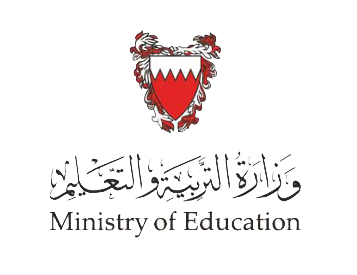 أَوَّلًا: أُثَرّي لُغَتي.
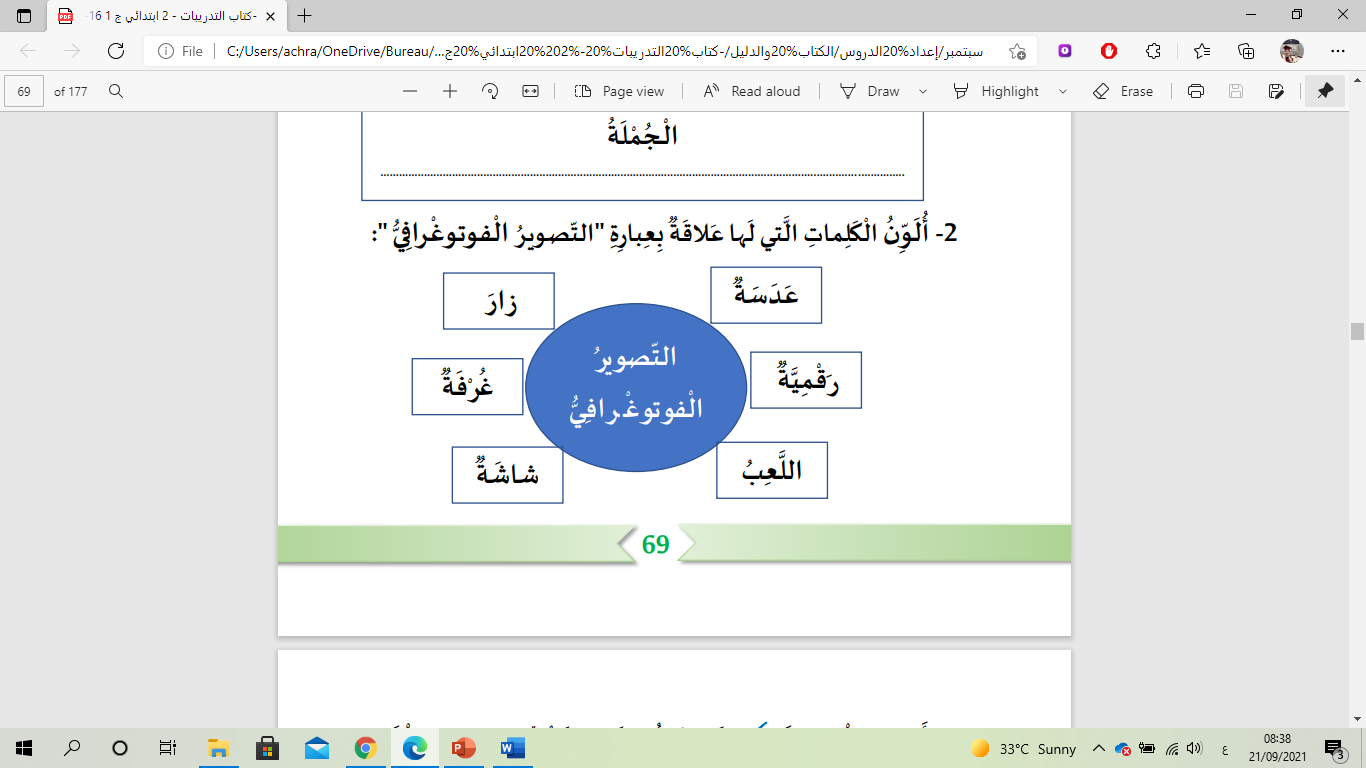 عَدَسَةٌ
رَقْمِيّةٌ
شاشَةٌ
وزارة التربية والتعليم –الفصل الدراسي الأول 2021-2022
اللُّغَةُ العَرَبِيَّةُ / الصَّفُّ الثّاني الابْتِدائِيُّ/ وَحْدَةُ: تَنْظيمُ أوقاتِ الفراغ / الدَّرْسُ الخامس: المصوّر الصّغير/ أولا:أُثَرّي لُغَتي، ثانيا:أُمَيِّــــــــزُ الـْحُروفَ وَالْأَصْواتَ
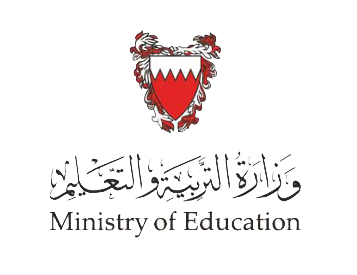 أَوَّلًا: أُثَرّي لُغَتي.
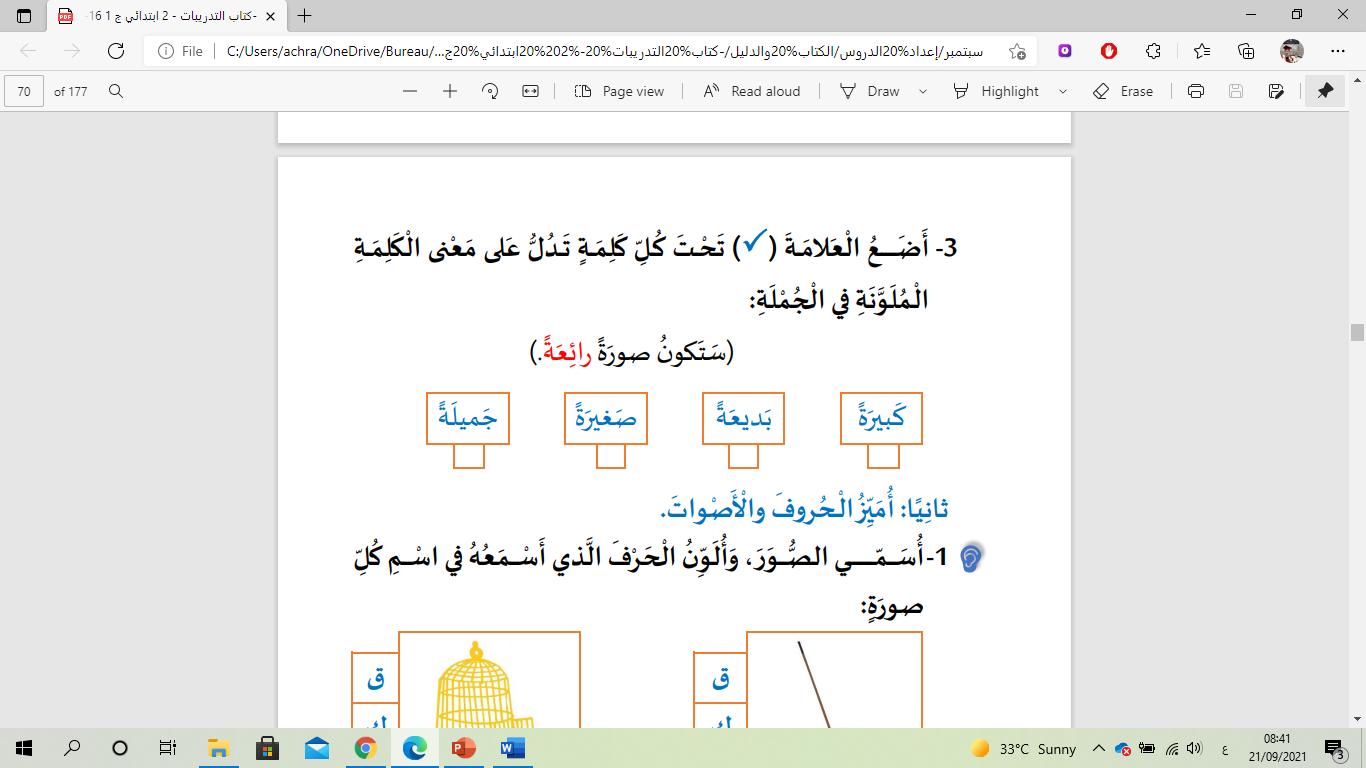 √
√
وزارة التربية والتعليم –الفصل الدراسي الأول 2021-2022
اللُّغَةُ العَرَبِيَّةُ / الصَّفُّ الثّاني الابْتِدائِيُّ/ وَحْدَةُ: تَنْظيمُ أوقاتِ الفراغ / الدَّرْسُ الخامس: المصوّر الصّغير/ أولا:أُثَرّي لُغَتي، ثانيا:أُمَيِّــــــــزُ الـْحُروفَ وَالْأَصْواتَ
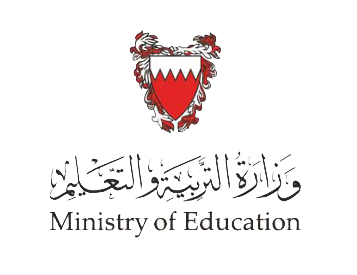 ثانِيًا: أُمَيِّــــــــزُ الـْحُروفَ وَالْأَصْواتَ.
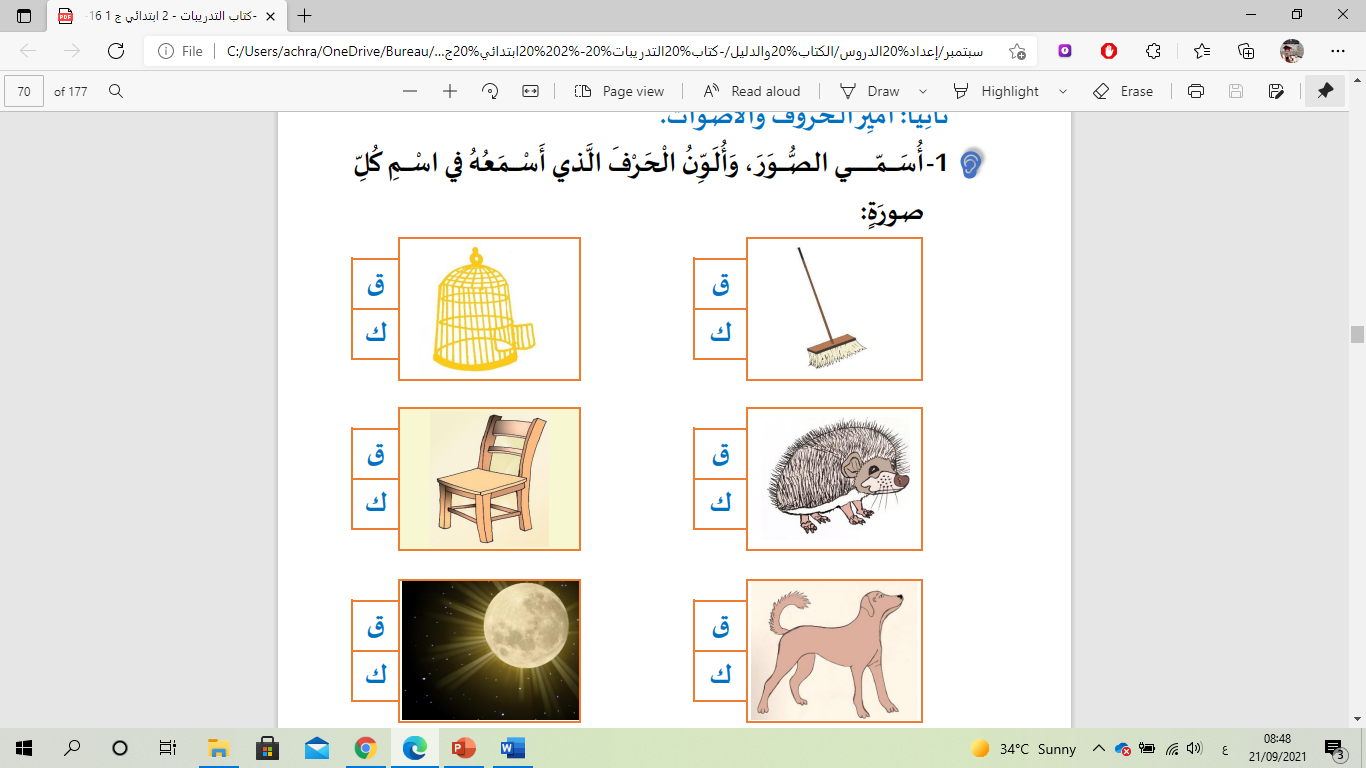 مِكْنَسَةٌ
قَفَصٌ
1-أُسَمّـي الصُّوَرَ، وَأُلَوِّنُ الْحَرْفَ الَّذي 
أَسْمَعُهُ في اسْمِ كُلِّ صورَةٍ:
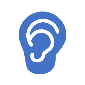 ق
ك
كُرْسِيٌّ
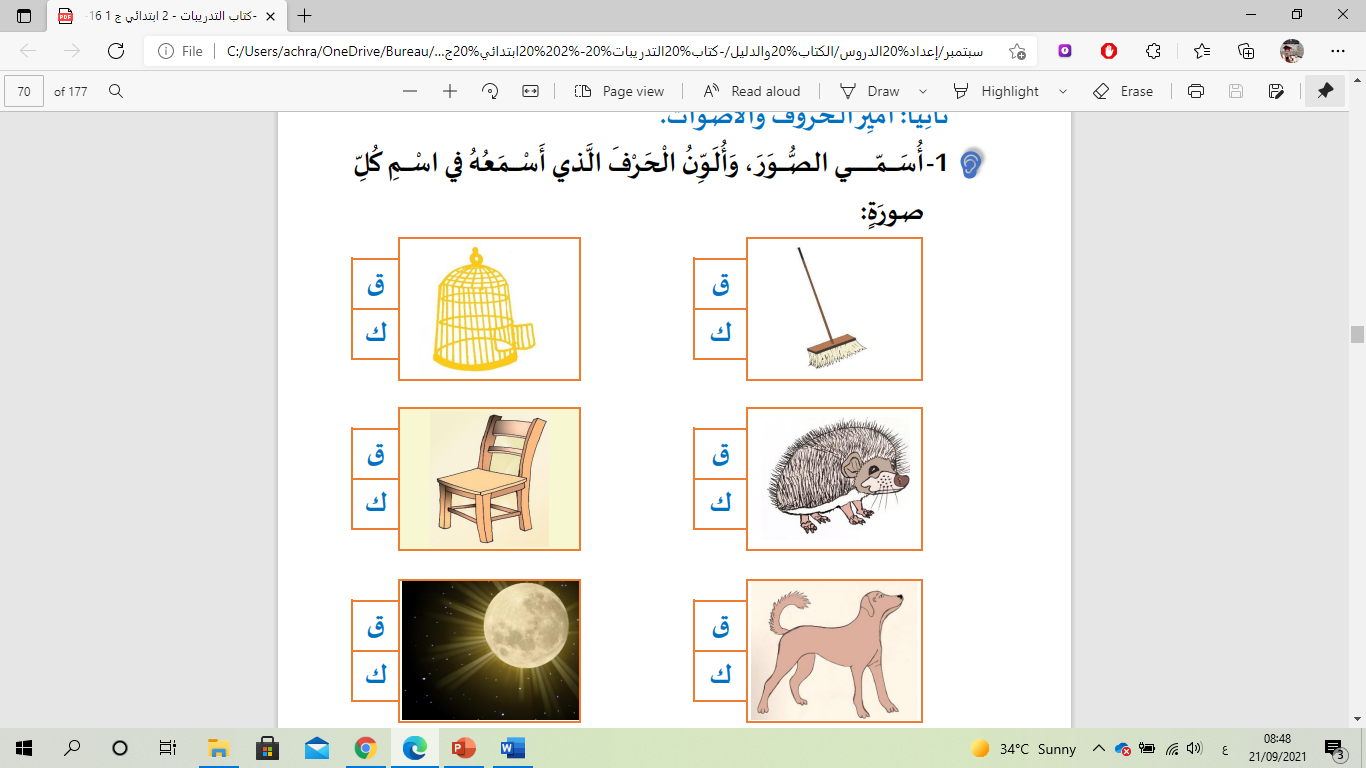 ق
ك
قُنْفُذٌ
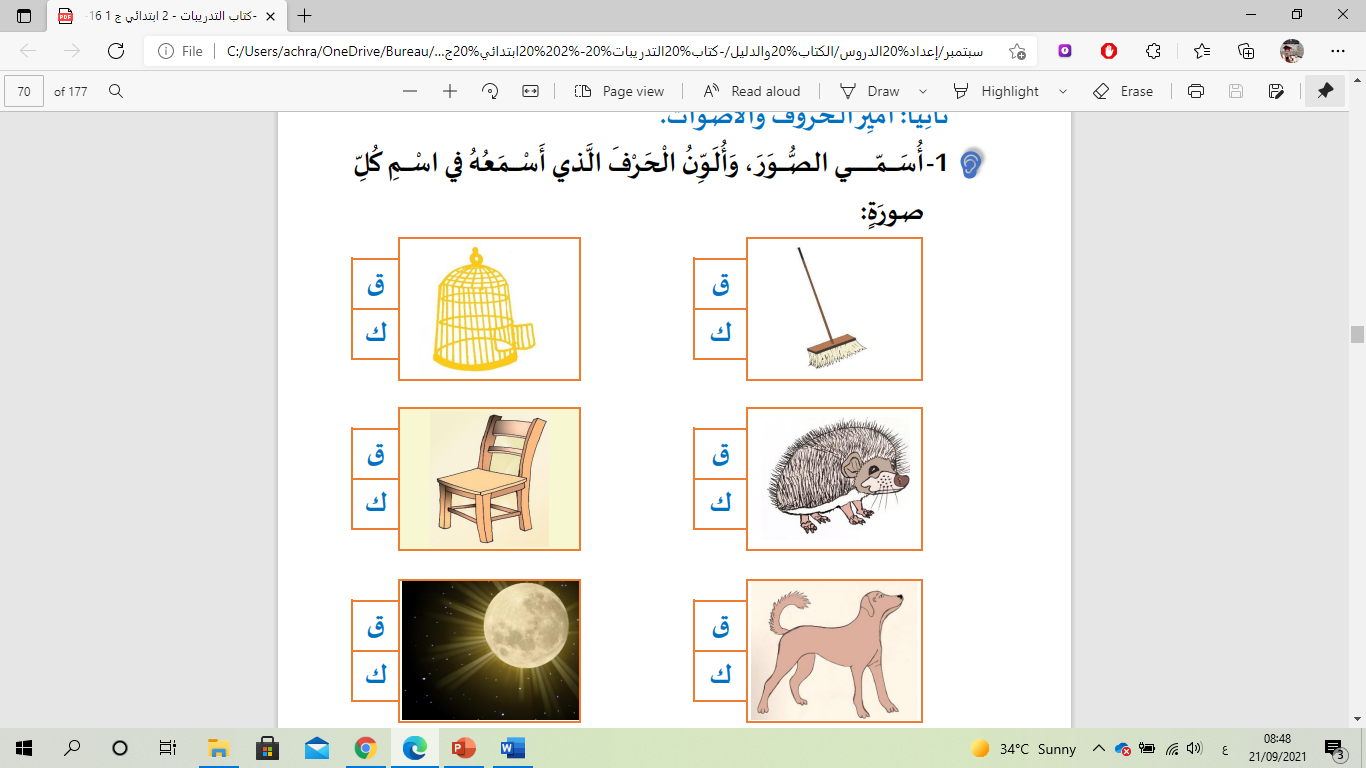 قَمَرٌ
ق
كَلْبٌ
ك
وزارة التربية والتعليم –الفصل الدراسي الأول 2021-2022
اللُّغَةُ العَرَبِيَّةُ / الصَّفُّ الثّاني الابْتِدائِيُّ/ وَحْدَةُ: تَنْظيمُ أوقاتِ الفراغ / الدَّرْسُ الخامس: المصوّر الصّغير/ أولا:أُثَرّي لُغَتي، ثانيا:أُمَيِّــــــــزُ الـْحُروفَ وَالْأَصْواتَ
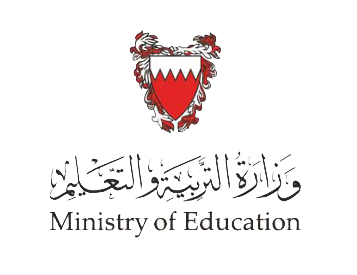 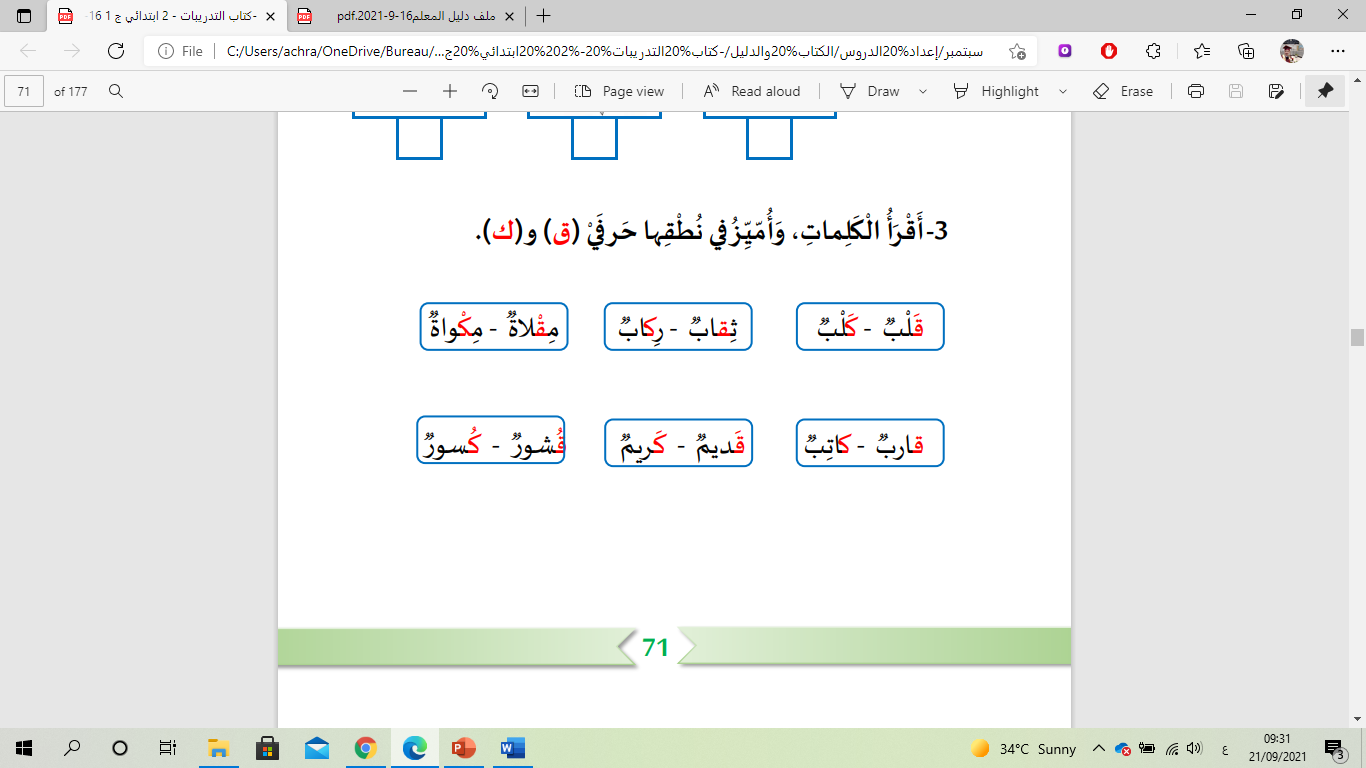 مِقْلاةٌ-مِكْواةٌ
ثِقابٌ -رِكابٌ
قَلْبٌ - كَلْبٌ
قُشورٌ- كُسورٌ
قاربٌ - كاتِبٌ
قَديمٌ - كَريمٌ
وزارة التربية والتعليم –الفصل الدراسي الأول 2021-2022
اللُّغَةُ العَرَبِيَّةُ / الصَّفُّ الثّاني الابْتِدائِيُّ/ وَحْدَةُ: تَنْظيمُ أوقاتِ الفراغ / الدَّرْسُ الخامس: المصوّر الصّغير/ أولا:أُثَرّي لُغَتي، ثانيا:أُمَيِّــــــــزُ الـْحُروفَ وَالْأَصْواتَ
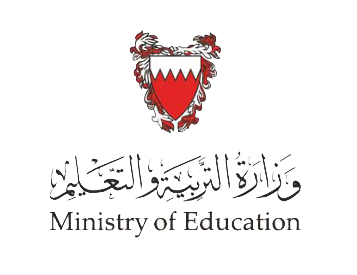 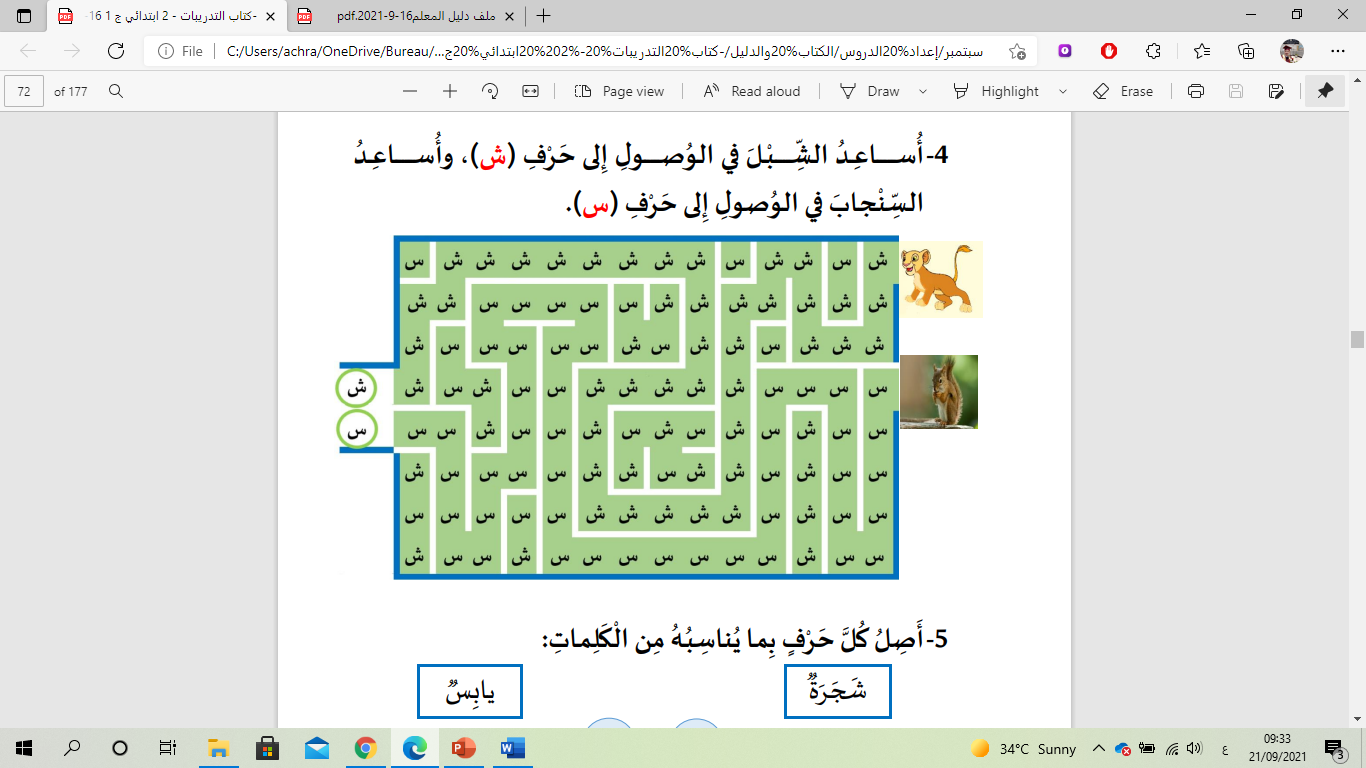 وزارة التربية والتعليم –الفصل الدراسي الأول 2021-2022
اللُّغَةُ العَرَبِيَّةُ / الصَّفُّ الثّاني الابْتِدائِيُّ/ وَحْدَةُ: تَنْظيمُ أوقاتِ الفراغ / الدَّرْسُ الخامس: المصوّر الصّغير/ أولا:أُثَرّي لُغَتي، ثانيا:أُمَيِّــــــــزُ الـْحُروفَ وَالْأَصْواتَ
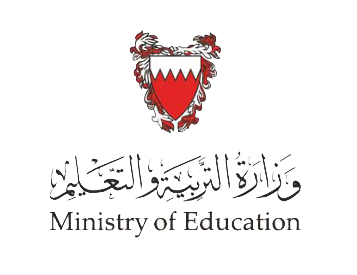 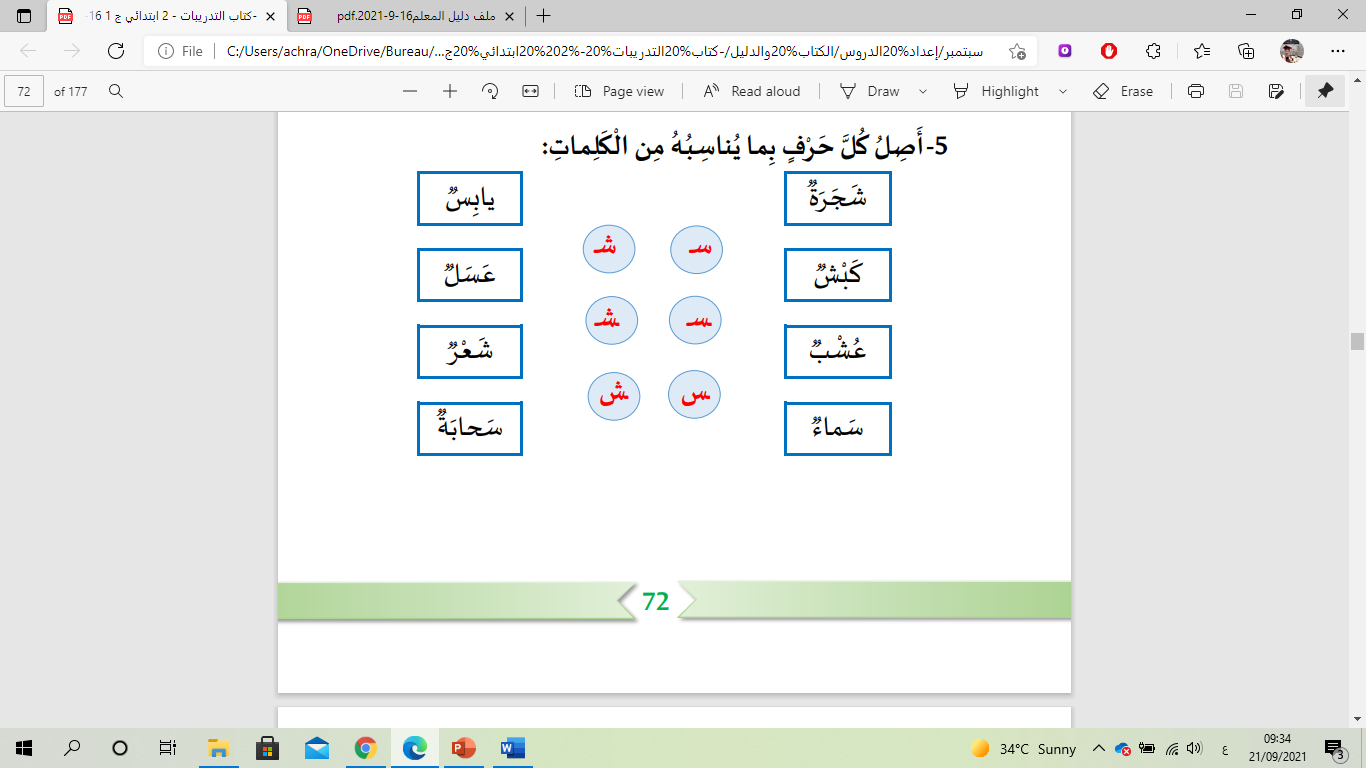 وزارة التربية والتعليم –الفصل الدراسي الأول 2021-2022
اللُّغَةُ العَرَبِيَّةُ / الصَّفُّ الثّاني الابْتِدائِيُّ/ وَحْدَةُ: تَنْظيمُ أوقاتِ الفراغ / الدَّرْسُ الخامس: المصوّر الصّغير/ أولا:أُثَرّي لُغَتي، ثانيا:أُمَيِّــــــــزُ الـْحُروفَ وَالْأَصْواتَ
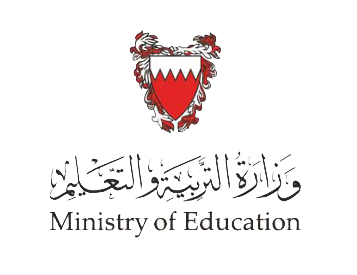 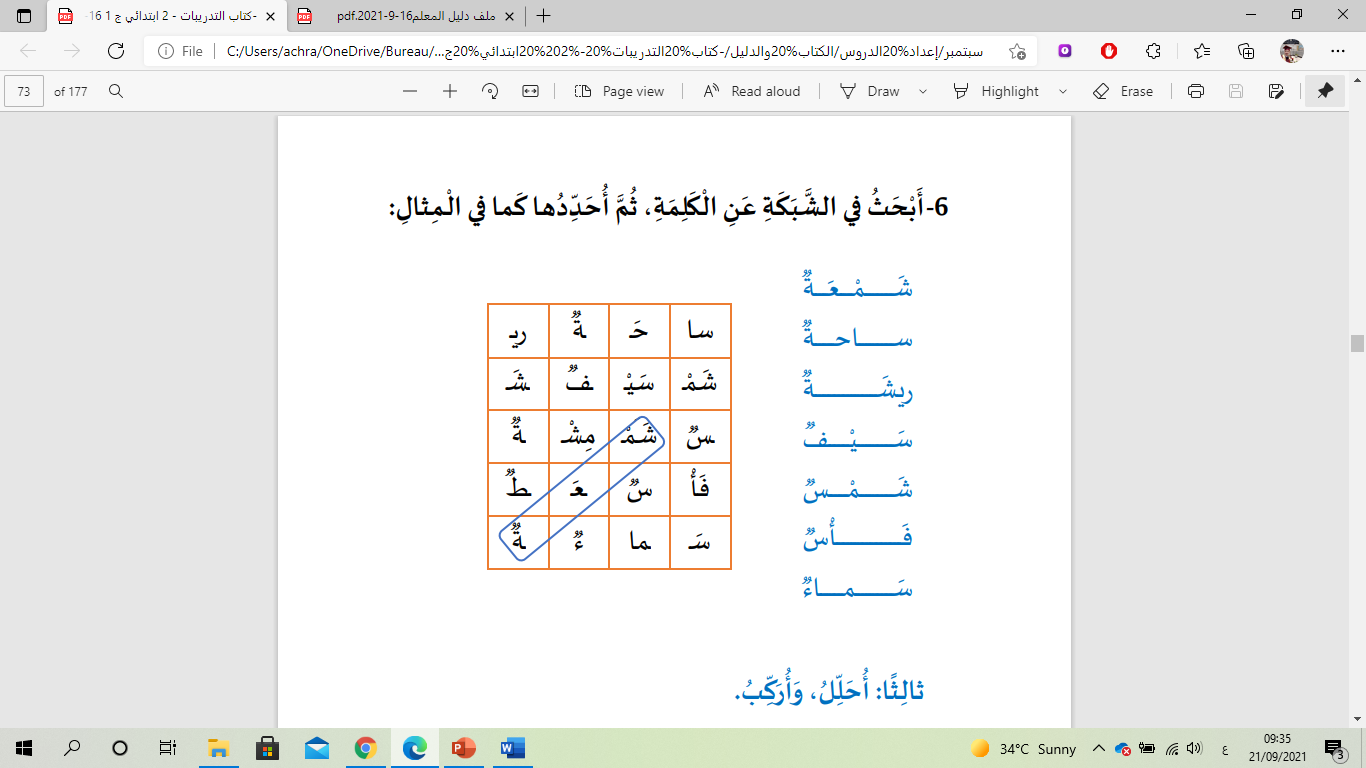 وزارة التربية والتعليم –الفصل الدراسي الأول 2021-2022
اللُّغَةُ العَرَبِيَّةُ / الصَّفُّ الثّاني الابْتِدائِيُّ/ وَحْدَةُ: تَنْظيمُ أوقاتِ الفراغ / الدَّرْسُ الخامس: المصوّر الصّغير/ أولا:أُثَرّي لُغَتي، ثانيا:أُمَيِّــــــــزُ الـْحُروفَ وَالْأَصْواتَ
انْتَهى الدَّرْسُ
وزارة التربية والتعليم –الفصل الدراسي الأول 2021-2022
اللُّغَةُ العَرَبِيَّةُ / الصَّفُّ الثّاني الابْتِدائِيُّ/ وَحْدَةُ: تَنْظيمُ أوقاتِ الفراغ / الدَّرْسُ الخامس: المصوّر الصّغير/ أولا:أُثَرّي لُغَتي، ثانيا:أُمَيِّــــــــزُ الـْحُروفَ وَالْأَصْواتَ